Engagements minimum 
Eau, Hygiène et Assainissement pour garantir la protection et la dignité des personnes affectées
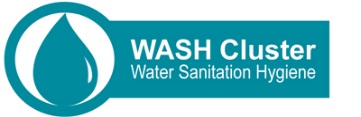 CONCEPTION
EVALUATION DES BESOINS
Veiller à ce que les filles, les garçons, les femmes et les hommes, y compris les personnes âgées et les personnes handicapées aient accès à des services et infrastructures EHA appropriés et sûrs
Consulter séparément  les filles, les garçons, les femmes et les hommes, y compris les personnes âgées et les personnes handicapées, afin que les programmes EHA  soient conçus de manière à assurer un accès équitable et à réduire les risques violence
MISE EN OEUVRE
Veiller à ce que les filles, les garçons, les femmes et les hommes, y compris les personnes âgées et les personnes handicapées aient accès à des mécanismes de retours d’information et de plaintes afin que des mesures correctives puissent être prises pour répondre à leurs besoins spécifiques d’assistance et de protection
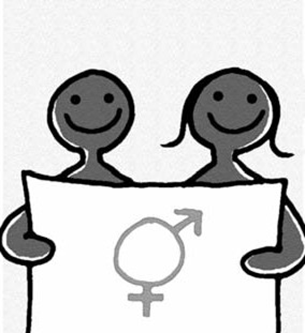 A TOUTES LES ETAPES DE LA REPONSE
Prioriser la participation des filles (en particulier des adolescentes) et des femmes dans le processus de consultation
SUIVI DE LA REPONSE
Suivre et évaluer l'accès et l'utilisation sûrs et équitables des services fournis par les projets EHA
Les 5 engagements
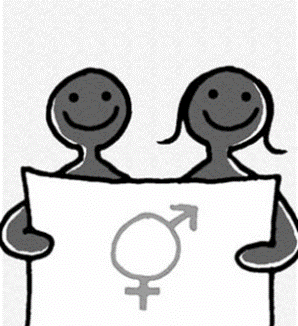 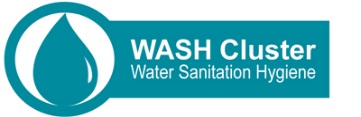 Engagements minimum Eau, Hygiène et Assainissement pour garantir la protection et la dignité des personnes affectées
5 engagements
Résultats attendus
Les évaluations EHA INCLUENT l'identification des besoins spécifiques des filles, des garçons, des femmes, des hommes, y compris des personnes âgées et des personnes en situation de handicap, en termes de sécurité, de dignité et d'accès équitable 
L’ emplacement et la conception des installations EHA sont déterminées grâce a la consultation séparée des filles, des garçons, des femmes, des hommes, y compris les personnes âgées et les personnes handicapées, afin de garantir un accès équitable et de minimiser les risques de violence
EVALUATION DE BESOINS 
Consulter séparément  les filles, les garçons, les femmes et les hommes, y compris les personnes âgées et les personnes handicapées, afin que les programmes EHA  soient conçus de manière à assurer un accès équitable et à réduire les risques violence
Les  infrastructures EHA sont conçues pour répondre aux besoins distincts de  dignité, de sécurité et d'accès (par exp. toutes les latrines et douches publiques sont séparées par sexe, ont des serrures à l'intérieur, de la lumière, un pictogramme et sont accessibles aux personnes handicapées ...). Ceci comprend les installations EHA dans les espaces dédiés aux enfants. 
Les besoins en matériel d’hygiène intime des filles et des femmes sont satisfaits
CONCEPTION
Veiller à ce que les filles, les garçons, les femmes et les hommes, y compris les personnes âgées et les personnes handicapées aient accès à des services et infrastructures EHA appropriés et sûrs
Les  utilisateurs des infrastructures EHA (filles, garçons, femmes, hommes, y compris les personnes âgées et les personnes handicapées) sont informés de leurs droits et comprennent les mécanismes de retour d’information et de plaintes relatifs aux programmes EHA. 
Les organisations membres du cluster et les plateformes de coordination mettent en place un mécanisme de retour d’information et de plaintes, avec et pour les bénéficiaires, et prennent les mesures correctives nécessaires pour résoudre les problèmes de sécurité, de dignité et d'accès soulevés par les utilisateurs et / ou pour redéfinir leur assistance
MISE EN OEUVRE
Veiller à ce que les filles, les garçons, les femmes et les hommes, y compris les personnes âgées et les personnes handicapées aient accès à des mécanismes de retours d’information et de plaintes afin que des mesures correctives puissent être prises pour répondre à leurs besoins spécifiques d’assistance et de protection
Les outils de suivi & d’ évaluation incluent la collecte de données par sexe et âge sur l'accès et l'utilisation des installations EHA, y compris sur le sentiment de sécurité des usagers
La collecte et l’analyse de données désagrégées sur les bénéficiaires ainsi que l’ informations sur les personnes âgées et les personnes handicapées contribuent à améliorer l'accès et l'utilisation équitables et sûrs des services EHA
SUIVI DE LA REPONSE
Suivre et évaluer l'accès et l'utilisation sûrs et équitables des services fournis par les projets EHA
A TOUTES LES ETAPES DE LA REPONSE
Prioriser la participation des filles (en particulier des adolescentes) et des femmes dans le processus de consultation
Des groupes de discussions séparés sont organisés pour les femmes et les filles lors de l’ évaluation des besoins et aux différentes étapes de ​​la réponse